4855
AFM13 in Combination with Allogeneic Natural Killer Cells (AB-101) in Relapsed or Refractory Hodgkin Lymphoma and CD30+ Peripheral T-Cell Lymphoma: A Phase 2 Study (LuminICE-203)
Alison Moskowitz1, Andreas Harstrick2, Michael Emig2, Andre Overesch2, Sheena Pinto2, Paulien Ravenstijn2, Thomas Schlüter2, Jennifer Rubel3, Hans Rebscher3, Thorsten Graefe4, John Lim4, Heather Raymon4, Karenza Alexis3
Day 1
Day 8
Day 15
Day 22
Day 29
Day 36
Day 43
Day −5 to −3
Treatment breaks: 2(+2) weeks
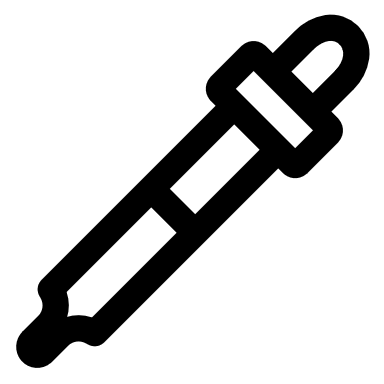 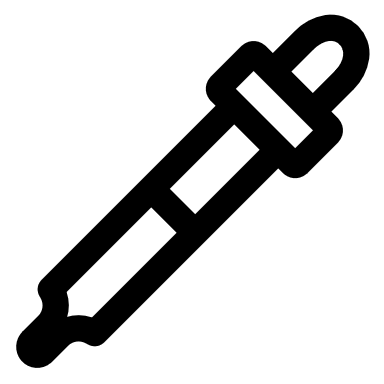 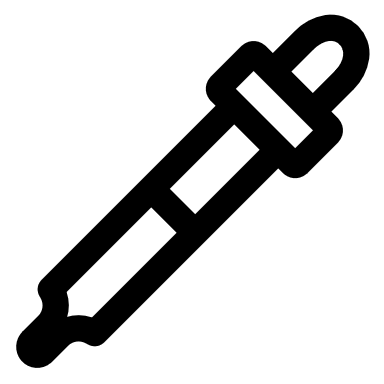 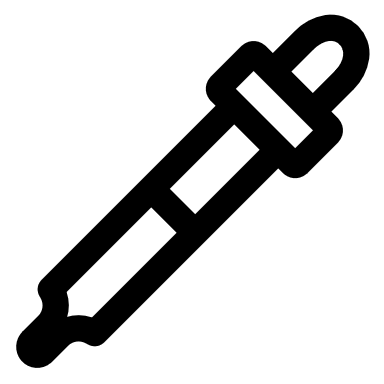 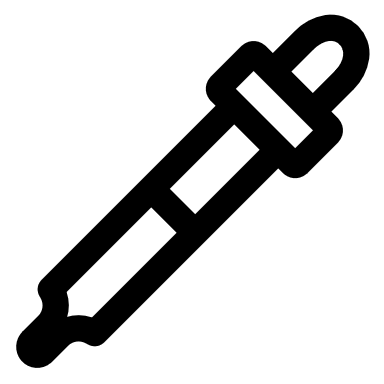 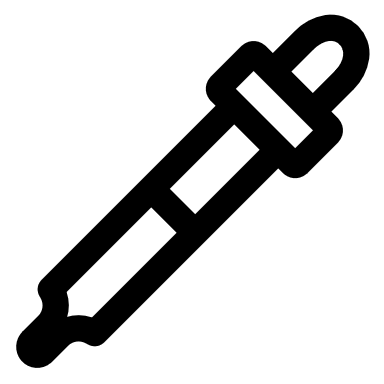 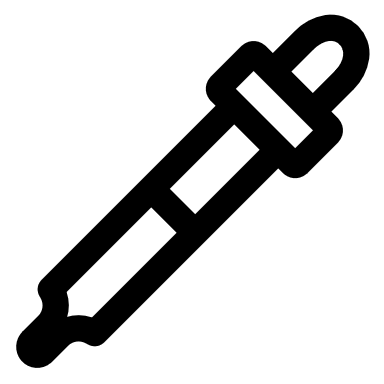 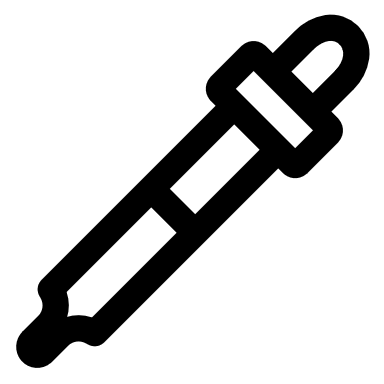 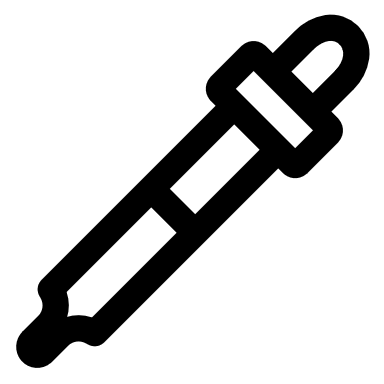 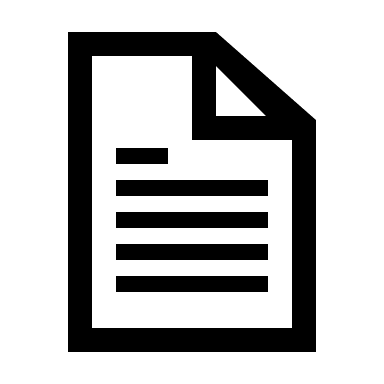 1 Memorial Sloan Kettering Cancer Center, New York, USA; 2 Affimed GmbH, Mannheim, Germany; 3 Affimed Inc., New York, USA; 4 Artiva Biotherapeutics, Inc., San Diego, CA, USA
Cy/Flu
Acimtamig, AlloNK and IL-2
Acimtamig monotherapy
Assessment
BACKGROUND AND SIGNIFICANCE 
Limited treatment options are available for patients with relapsed or refractory (R/R) Hodgkin lymphoma (HL) and patients with R/R peripheral T-cell lymphoma (PTCL); novel therapies to improve outcomes and tolerability are required.
Acimtamig (AFM13) is a tetravalent, bispecific Innate Cell Engager (ICE) that binds CD16A on natural killer (NK) cells and CD30-positive (CD30+) on HL and a subset of PTCL, enhancing NK cell-mediated antibody-dependent cellular cytotoxicity (ADCC; Figure 1).
Acimtamig monotherapy trials in patients with R/R HL and R/R PTCL have shown single agent activity and a tolerable safety profile.1,2 
Recently, a Phase 1/2 study of acimtamig in combination with cord blood (cb)-derived NK cells showed in patients with R/R CD30+ lymphomas treated at the recommended phase 2 dose (n=35), an objective response rate (ORR) of 94% and a complete response (CR) rate of 71%.3
AlloNK (formerly AB-101) is a non-genetically modified, allogeneic, cryopreserved, off-the-shelf, cb-derived NK cell product optimized for enhanced ADCC through selection for the KIR-B haplotype and the CD16 F158V polymorphism.4
AlloNK demonstrated potent killing of tumor cell lines in vitro and in vivo, and preliminary results of a Phase 1/2 trial of AlloNK alone and in combination with rituximab in patients with R/R B cell non-Hodgkin lymphoma demonstrated that AlloNK is well tolerated.4
Preclinical data suggests the cytotoxic activity of AlloNK is enhanced in combination with acimtamig and adoptive transfer of AlloNK co-administered with acimtamig conferred tumor growth control in vivo.5
STUDY DESIGN AND METHODS
This Phase 2, open-label, multi-center, multi-cohort study, with a safety run-in phase followed by an expansion phase, of acimtamig in combination with AlloNK was opened for recruitment in October 2023 (NCT05883449).
The primary objective is to determine the ORR (complete and partial responses) assessed by Independent Radiology Committee (IRC) based on positron emission tomography–computed tomography (PET-CT) per Lugano classification.
Secondary objectives include safety, tolerability, immunogenicity, complete response rate, duration of response and progression free survival.
Key inclusion and exclusion criteria are shown in Table 1.
Figure 2: Phase 2 design for acimtamig in combination with AlloNK  (LuminICE-203; NCT05883449)
Run-in
Simon Two-Stage Design
Cohort 1 DL1 AlloNK +
200 mg acimtamig
N=6
Cohort 2
DL1 AlloNK + 300 mg acimtamig
Stage 1N=13
Stage 2N=~42
N=6
IA
Cohort selection for Stage 1*
1:1 randomization
Hodgkin lymphoma
Cohort 3
DL2 AlloNK +
200 mg acimtamig
Stage 1N=13
Stage 2N=~42
N=6
Cohort 4
DL2 AlloNK +
300 mg acimtamig
N=6
ExploratoryN=20
Cohort 5 
TBD
PTCL
Study Treatment Regimen (48 days, up to 3 cycles)
DL1: 2 ×109 AlloNK on Day 1, Day 8, and Day 15; DL2, 4 ×109 AlloNK at Day 1, 2 ×109 AlloNK at Day 8 and Day 15. *Following the run-in observation period and after cycle 1 has completed for each subject enrolled in the four HL cohorts, two cohorts will be selected and further evaluated in the Simon two-stage design part of the study. Cohorts 3 and 4 will only start if no more than one Grade 3 or 4 treatment-related adverse event is observed in the first six patients enrolled. 
Cy/Flu, cyclophosphamide and fludarabine; DL, dose level; HL, Hodgkin lymphoma; IA, interim analysis; IL-2, interleukin-2; IV, intravenously; PTCL, peripheral T-cell lymphoma; TBD, to be determined.
Treatment will be given intravenously (IV) over 48-day cycles for up to 3 cycles. A run-in phase will assess two dose levels of acimtamig and AlloNK in four cohorts (Figure 2). 
A standard lymphodepletion regimen of fludarabine (30 mg/m2/day) and cyclophosphamide (300 mg/m2/day) will be administered IV from Day −5 to Day −3 at the start of each treatment cycle. 
Following this, acimtamig (200 mg or 300 mg once weekly) will be given, with AlloNK (dose level 1 or 2, see Figure 2) given 1 hour later. 
Patients will receive 6 ×106 IU of interleukin-2 subcutaneously at least 1 hour after each AlloNK dose.
Cohorts 1 and 2 will enroll in parallel; cohorts 3 and 4 will start only if cohorts 1 and 2 are cleared per protocol safety criteria.
Following the safety run-in phase and after cycle 1 has completed for each subject enrolled in all four cohorts, a thorough risk-benefit analysis will be performed in order to determine the two dose levels to be evaluated in the Simon two-stage design part of the study. 
In addition, an exploratory cohort (cohort 5) will begin enrollment of patients with CD30+ PTCL. 
Disease assessments will be conducted at baseline and on Day 43 (±3 days) of each cycle.
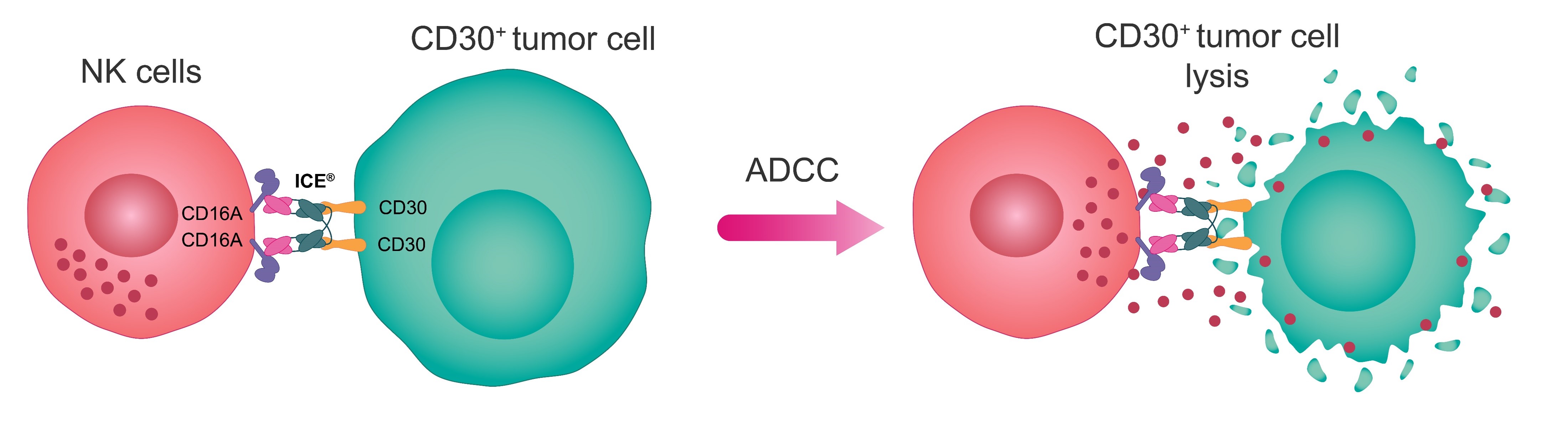 OBJECTIVE
To evaluate the safety and efficacy of acimtamig in combination with AlloNK in patients with R/R classical HL and CD30+ PTCL
Figure 1: Acimtamig + AlloNKmechanism of action
CD30+ tumor cell
CD30+ tumor cell lysis
AlloNK
The LuminICE-203 study will establish whether the combination of acimtamig and AlloNK leads to improved response rates for patients with CD30+ lymphomas where treatment options are currently limited.
Acimtamig
ADCC
REFERENCES
1. Sasse et al. Blood 2020;136(1):31–32; 2. Kim et al. Cancer Res 2023;83(8):CT024; 3. Nieto et al. Oral presentation presented at the American Society of Hematology Annual Meeting 2022; 4. Khanal et al. J Clin Oncol 2023;41(16):7529; 5. Pahl et al. Hematol Oncol 2023;41(Issue S2):559–60
Acimtamig acts by binding CD30 on tumor cells and CD16A on AlloNK, redirecting and potentiatingNK cell-mediated lysis of specific tumor cells.ADCC, antibody-dependent cellular cytotoxicity; NK, natural killer.
The research was funded by Affimed and Artiva Biotherapeutics, and editorial assistance was provided by Meridian HealthComms Ltd, funded by Affimed.
Poster presented at the 65th Annual Meeting of the American Society of Hematology (ASH). 9–12 December 2023. New Orleans, LA, USA. 
For further information, please contact K.Alexis@affimed.com